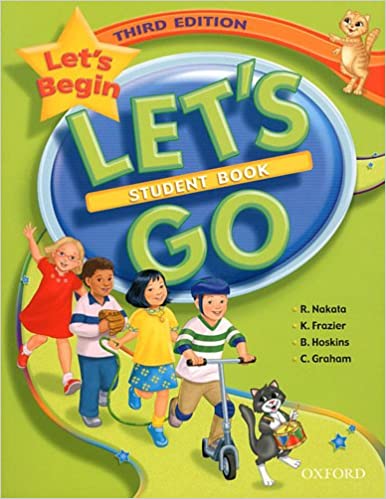 Училиште: ОУ „Елпида Караманди“Општина: БитолаНаставен предмет: Англиски јазикОдделение на изучување: II одделение

Тема 3Unit 6: Food-Храна 
Утврдување на 5 и 6 лекција



Изработил Џенет Тасковска
Предметен наставник по англиски јазик
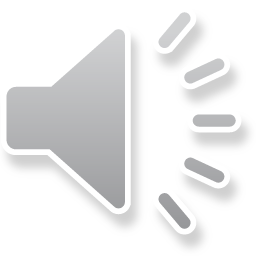 Let’s revise! Ајде да повториме!
Слушнете и кликнете на точниот одговор!
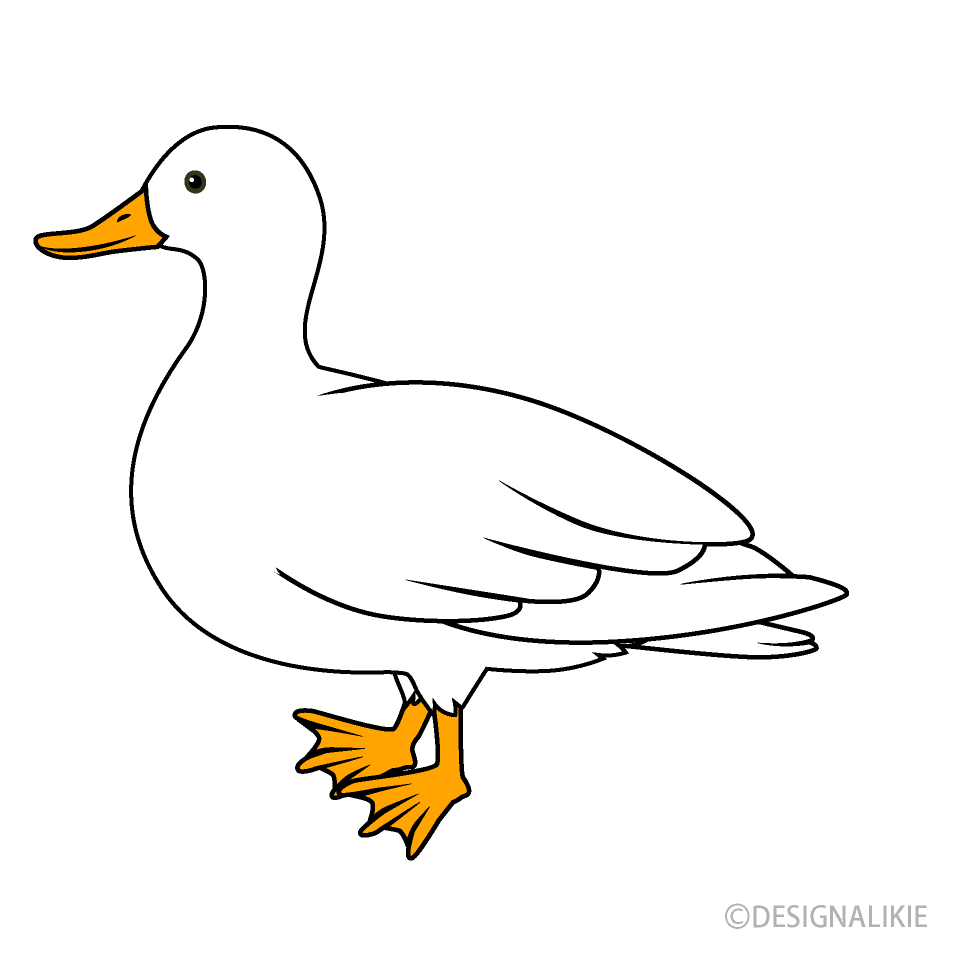 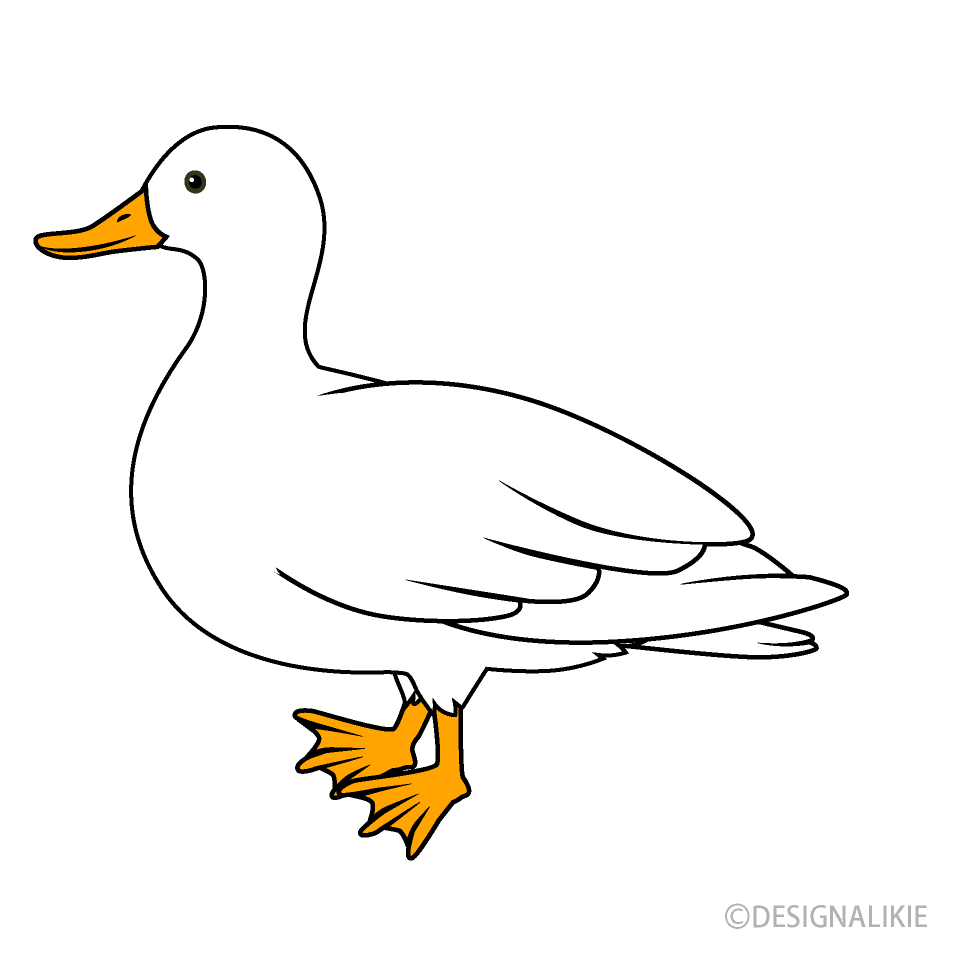 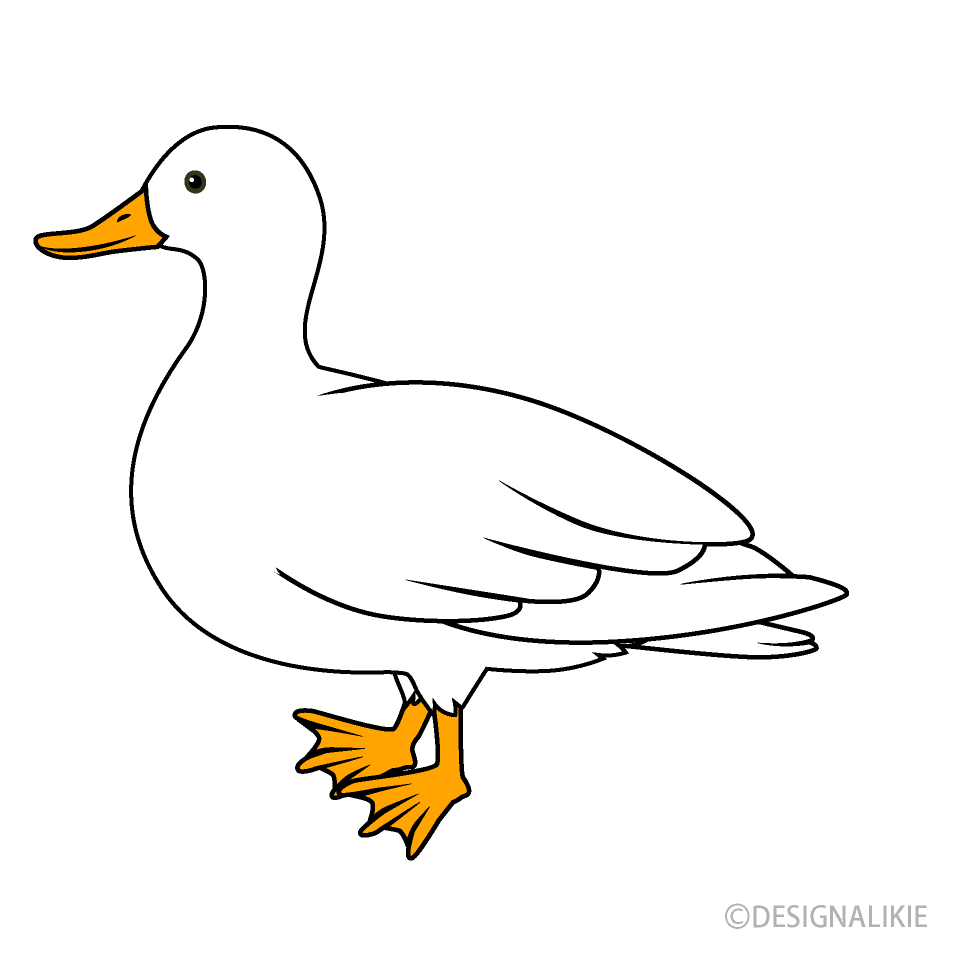 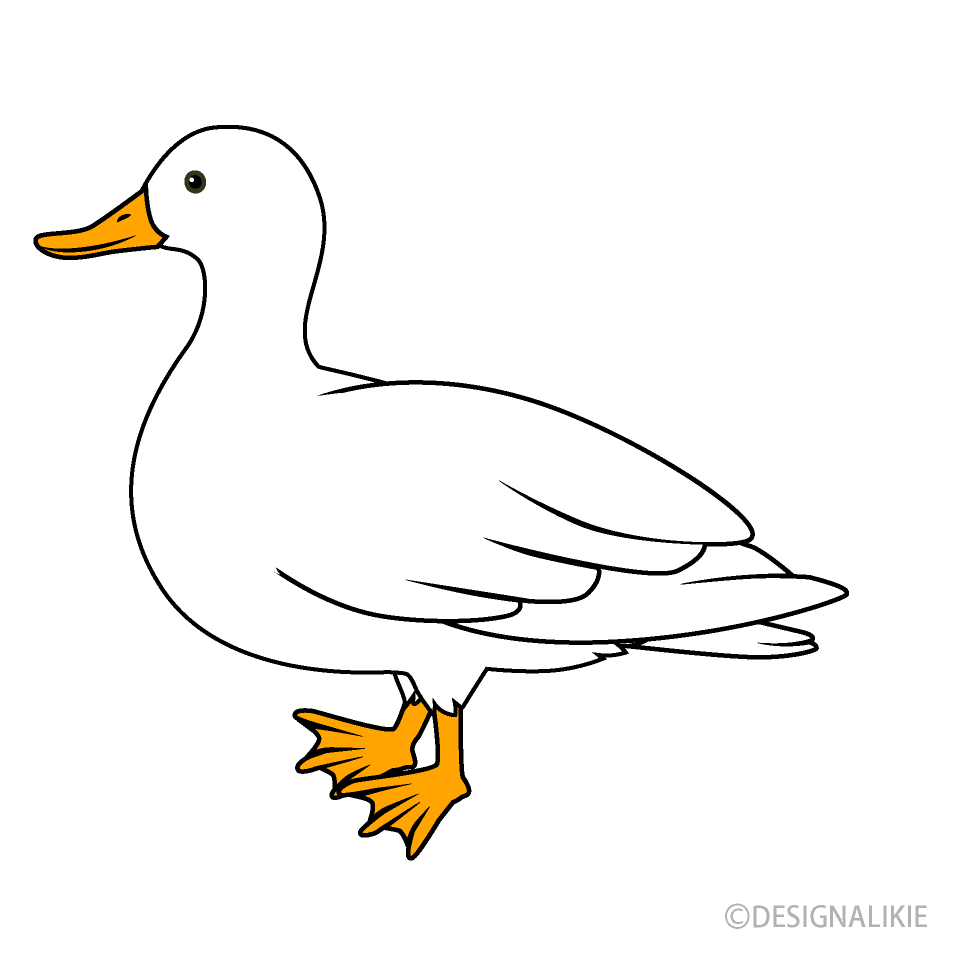 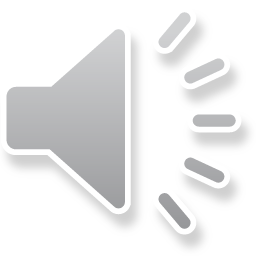 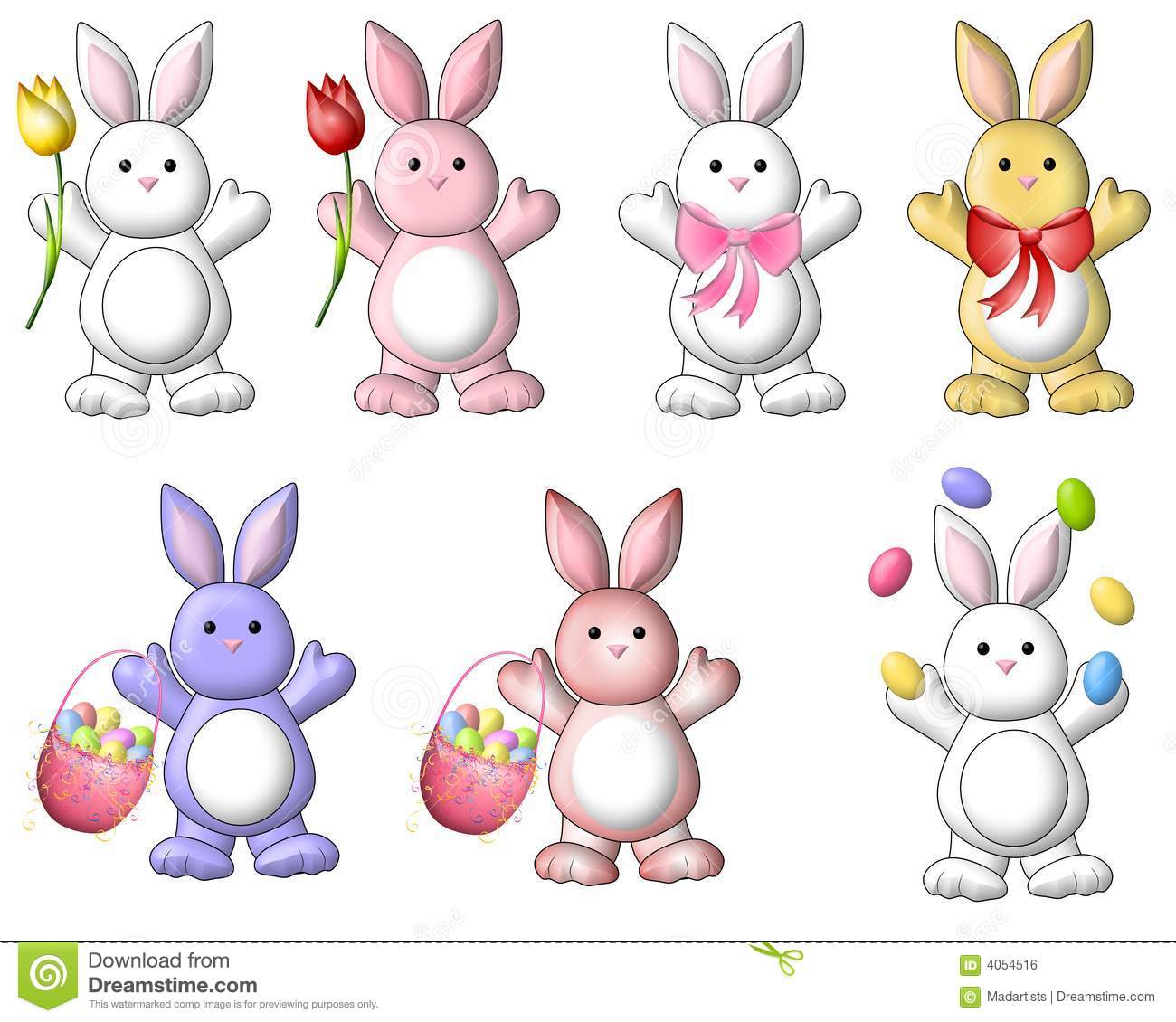 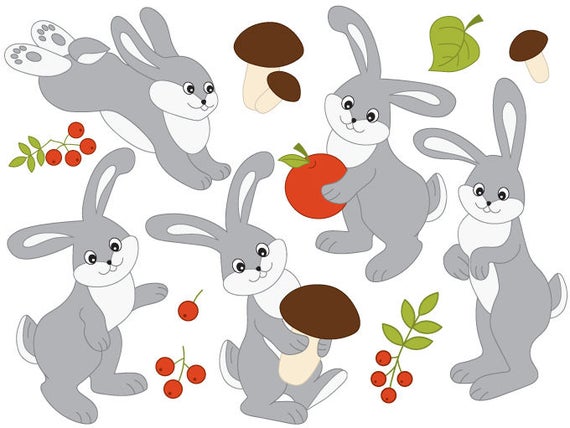 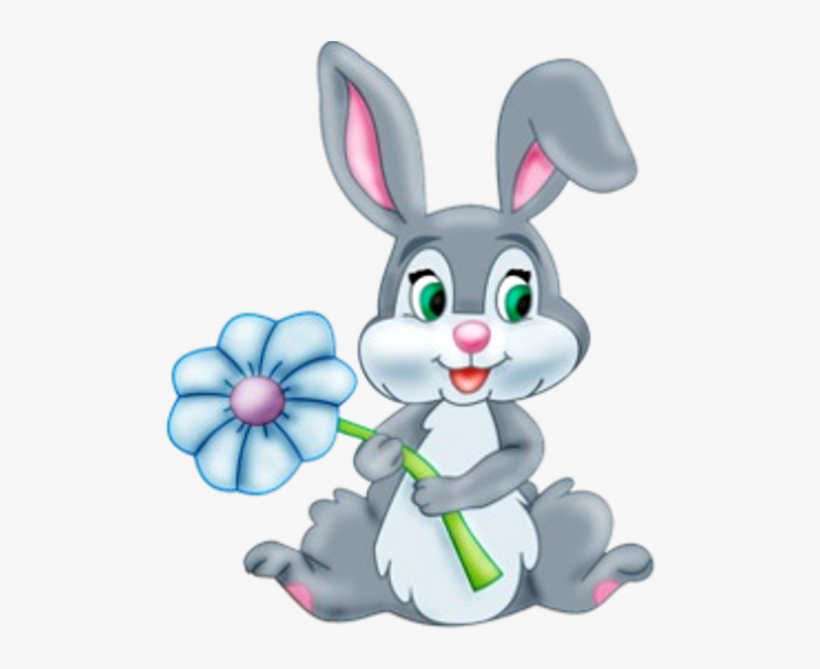 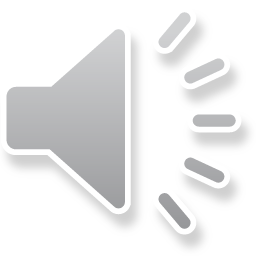 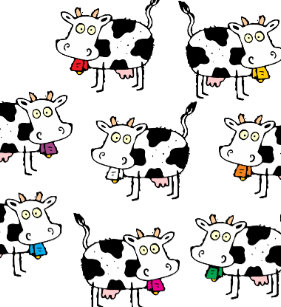 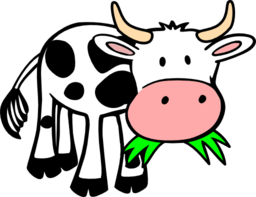 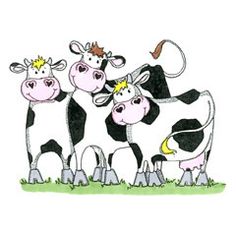 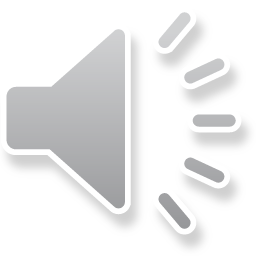 How many cars?
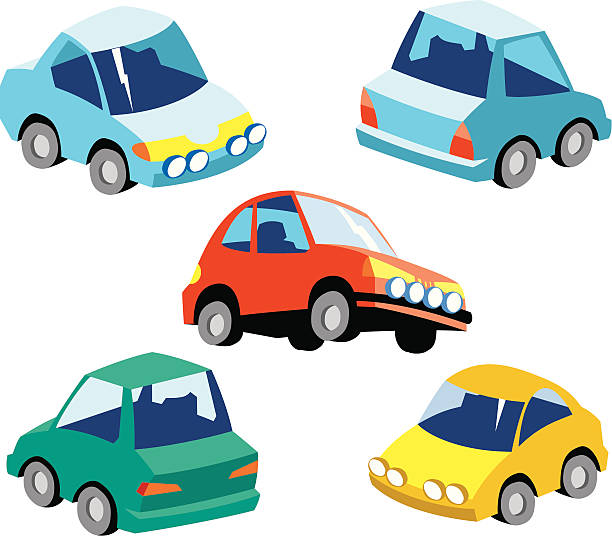 5 cars.
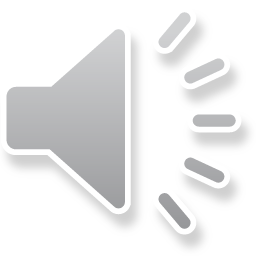 How many jump ropes?
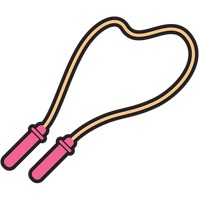 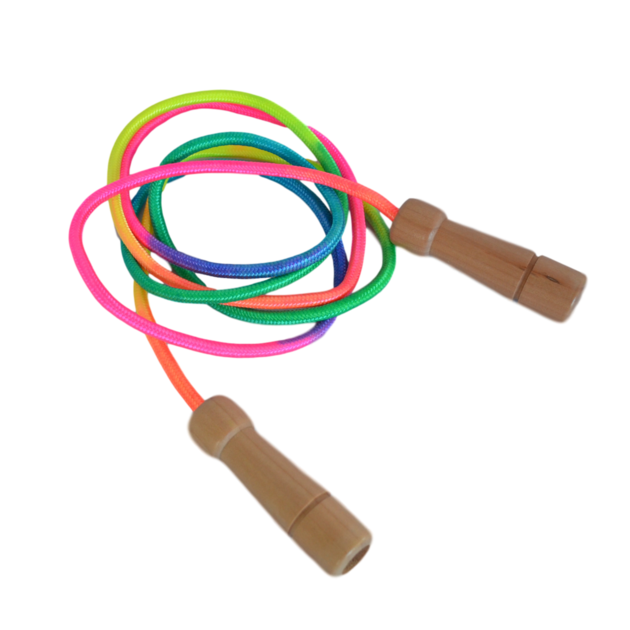 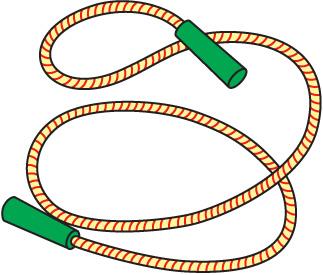 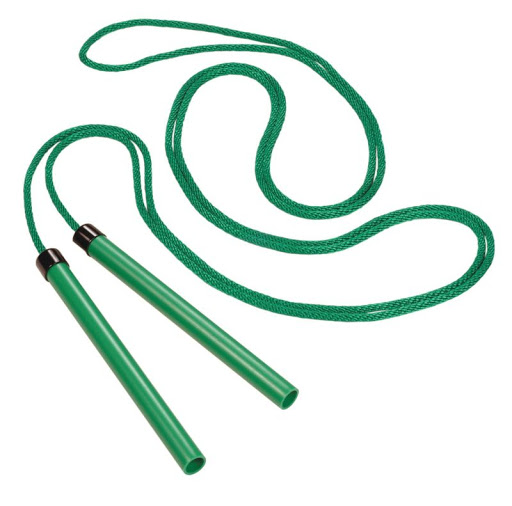 4 jump ropes.
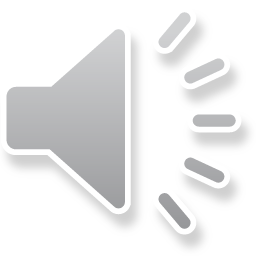 How many yo-yos?
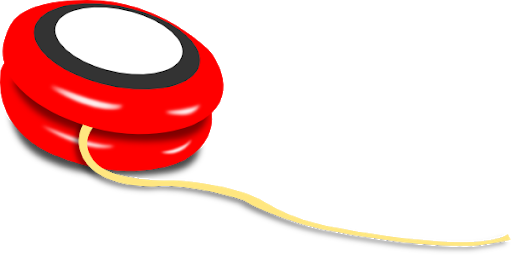 1 yo-yo.
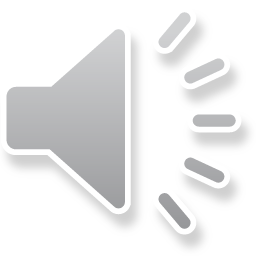 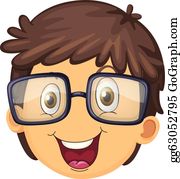 I like fish.
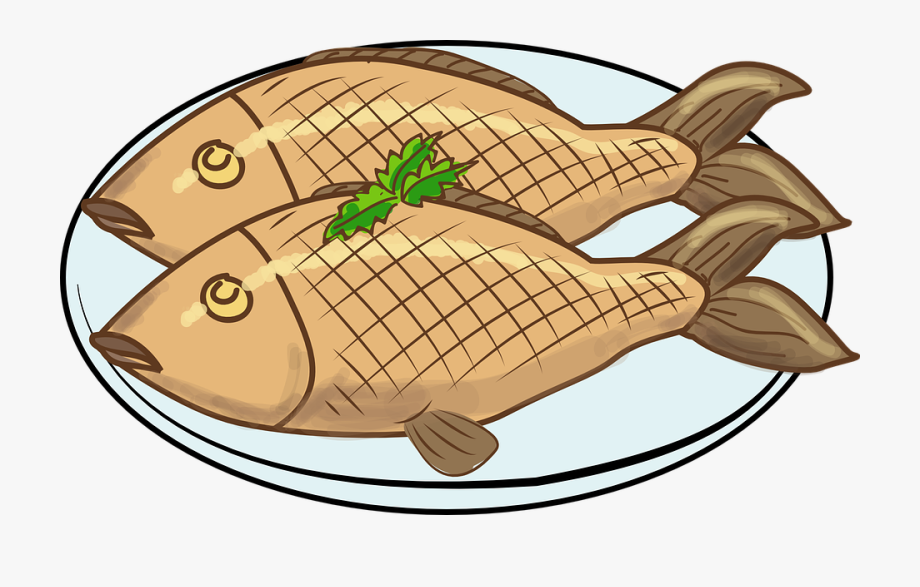 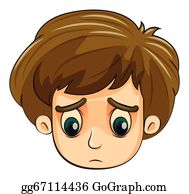 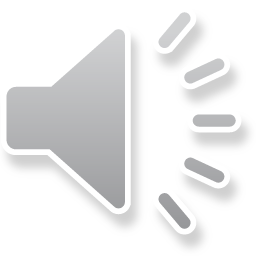 I like vegetables.
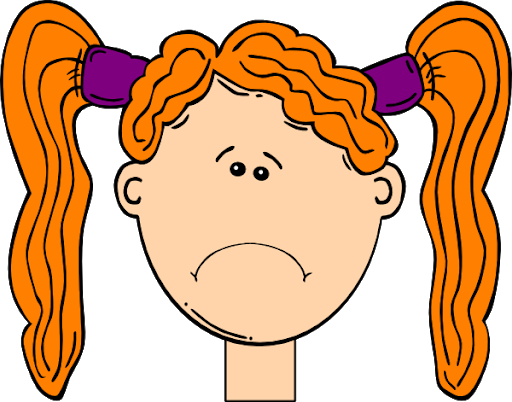 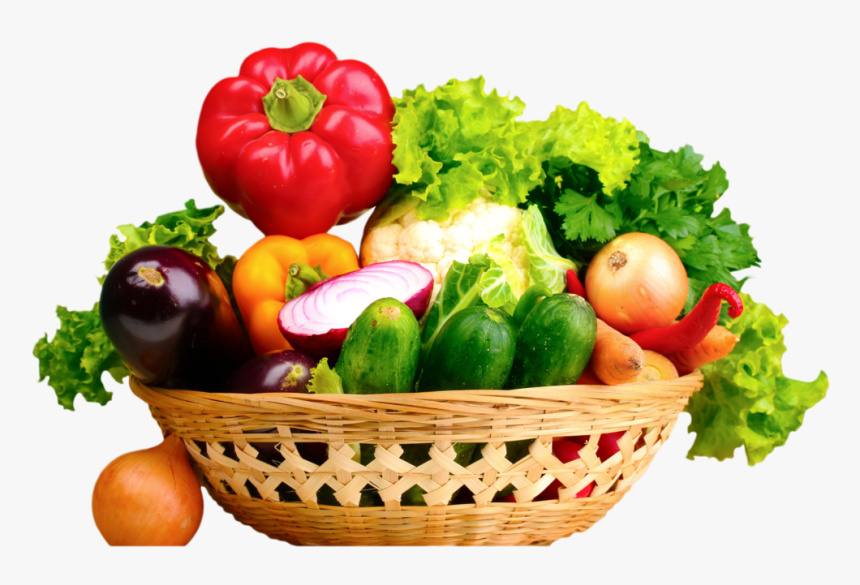 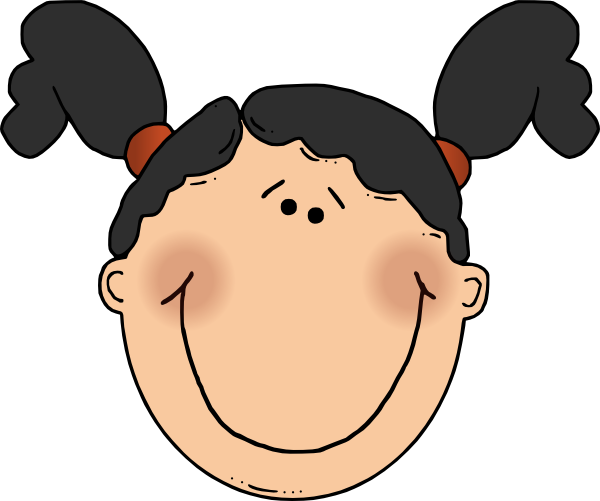 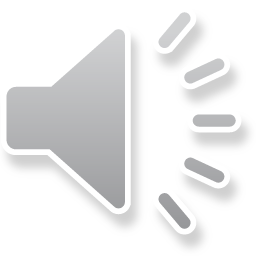 I don’t like rice.
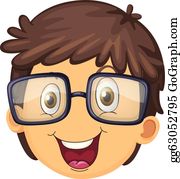 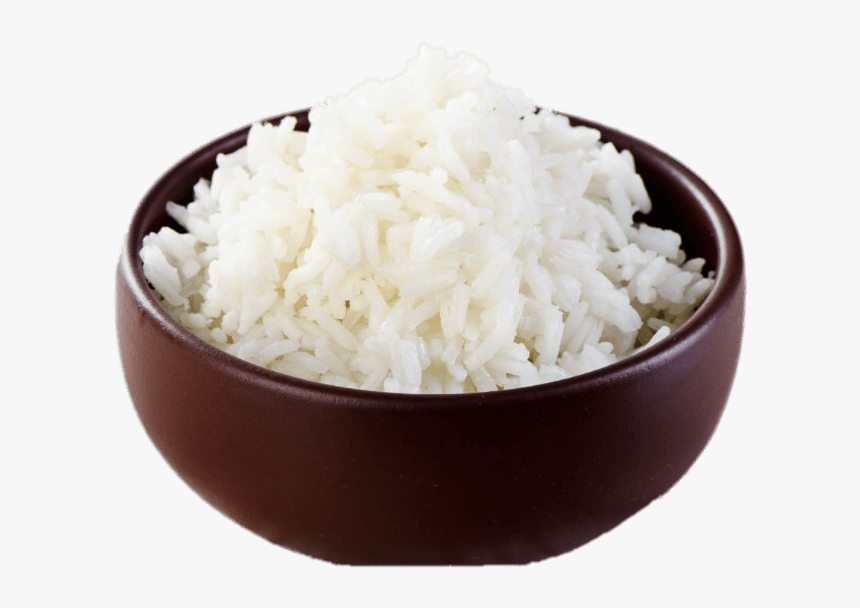 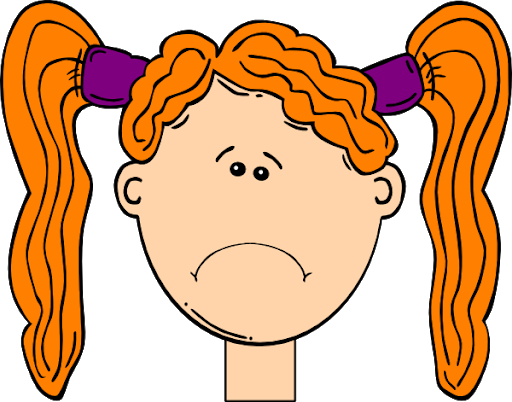 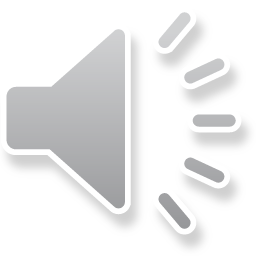